Verbraucher
Zinkblech
Schwammtuch
Kupferblech
Leitungsblech
Verbraucher
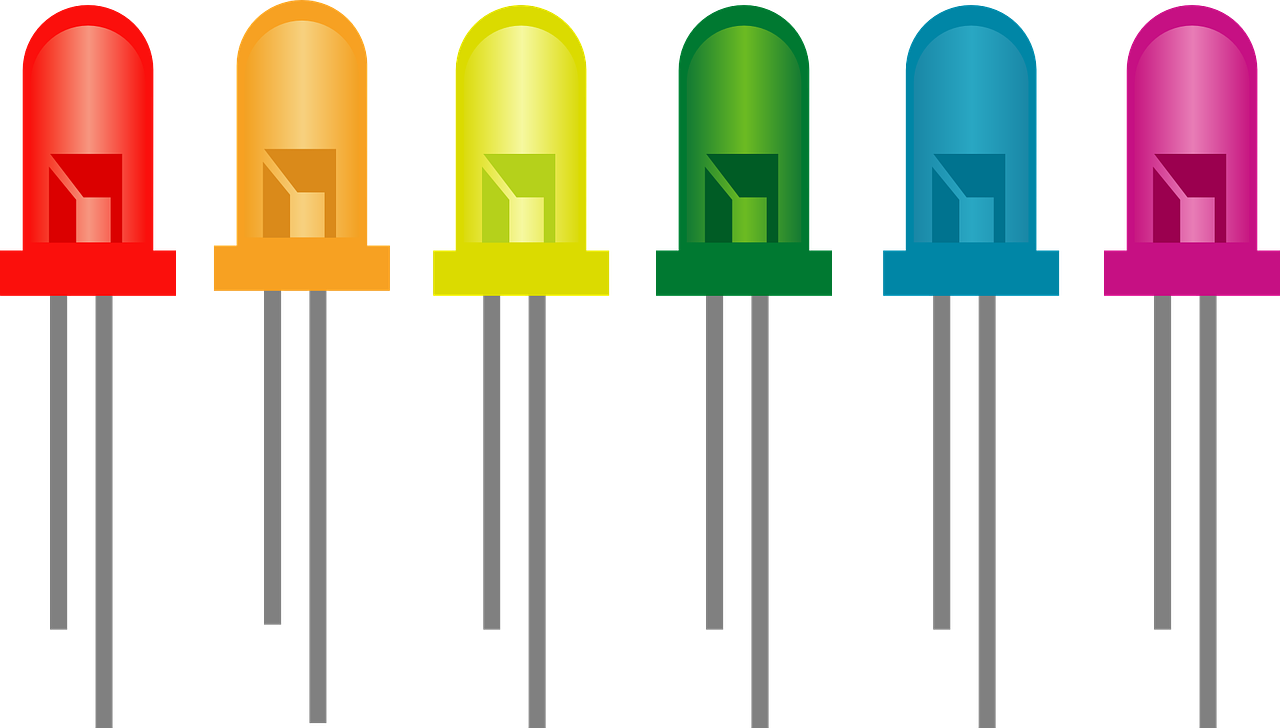 Zinkblech
Schwammtuch
Kupferblech
Leitungsblech
Verbraucher
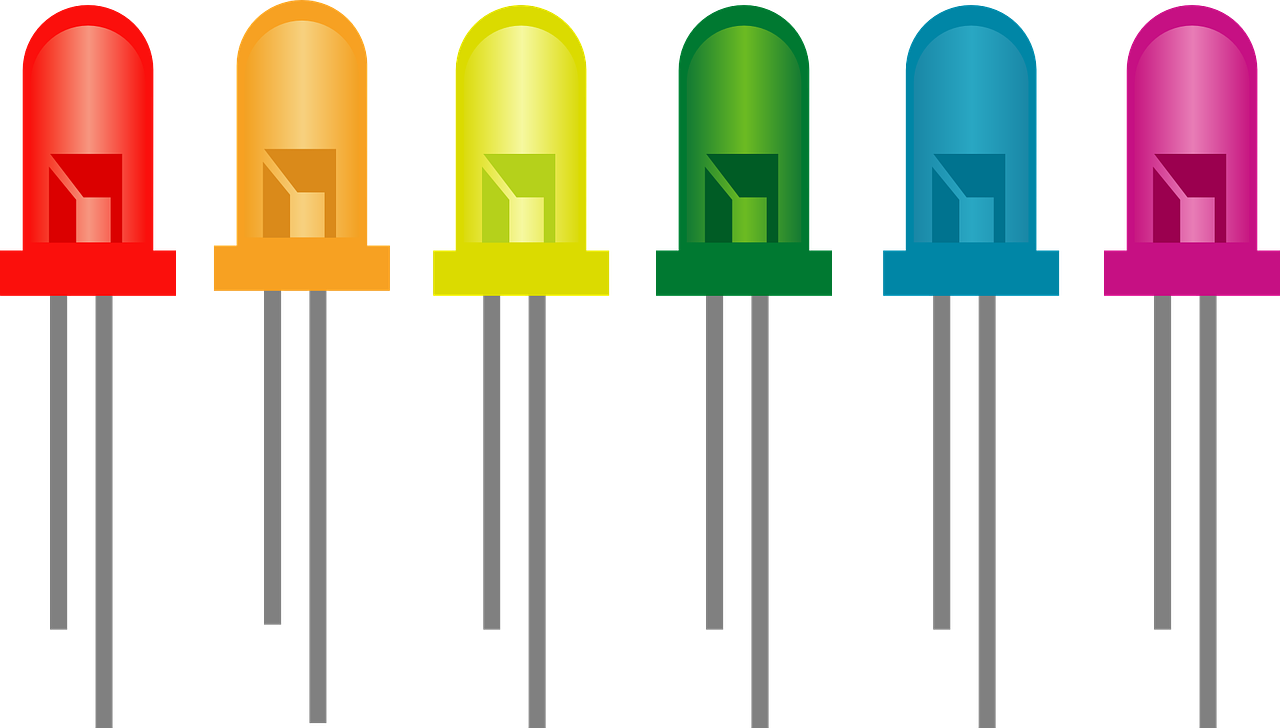 Zinkblech
Schwammtuch
Kupferblech
Leitungsblech
Verbraucher
Zinkblech
Schwammtuch
Kupferblech
Leitungsblech
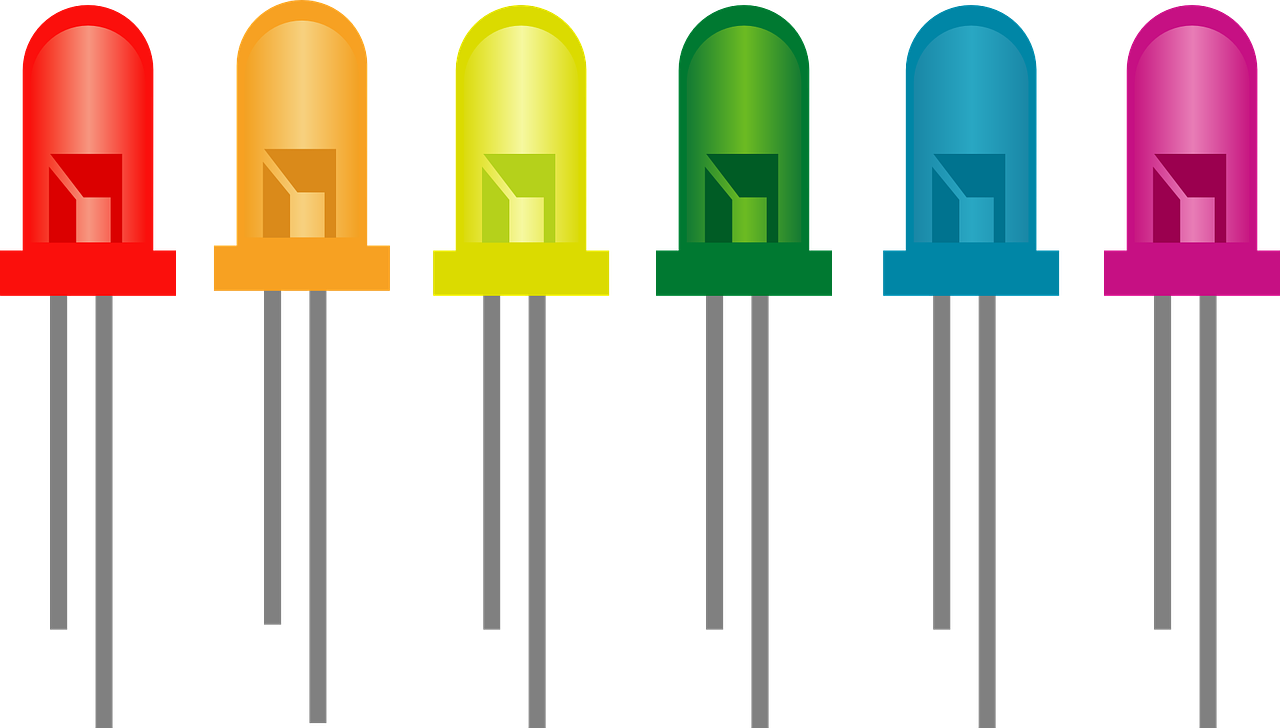 https://pixabay.com/de/gef%C3%BChrt-diode-licht-ausgeben-26354/